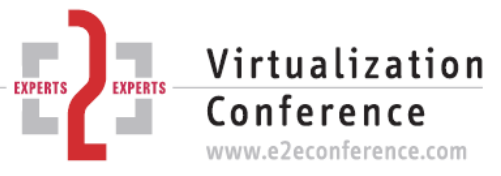 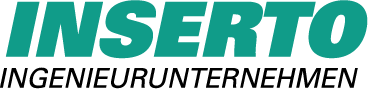 CloudEntication

Authentication methods for the Citrix private cloud
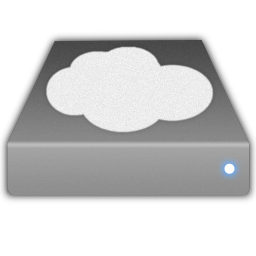 Michael Rüefli
Senior Consultant
MCSE, CCEA , CCIA,  VCP
May, 2012
© INSERTO AGwww.inserto.ch
1
Agenda
Authentication method walk trough 
Common pass-through issues
Common Smart Card issues
Considerations when using Kerberos 
Common StoreFront Services / Receiver issues
Troubleshooting authentication failures
Useful Links and Ressources
Questions and maybe answers…
2
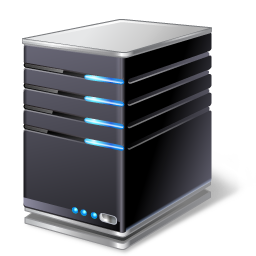 Platforms / Methods
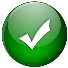 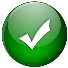 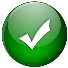 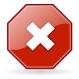 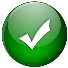 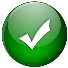 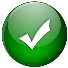 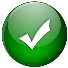 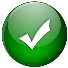 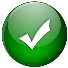 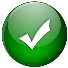 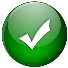 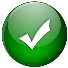 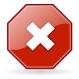 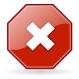 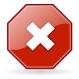 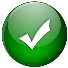 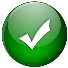 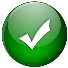 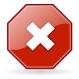 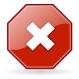 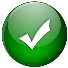 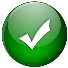 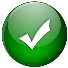 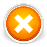 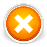 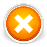 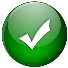 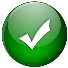 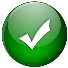 Depending on used CSP, multiple PIN prompts, at least 3
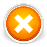 3
[Speaker Notes: .]
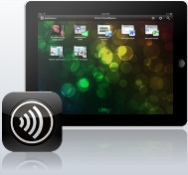 Receiver / Working methods by today
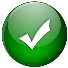 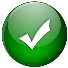 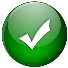 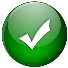 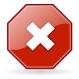 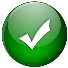 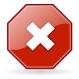 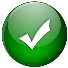 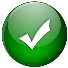 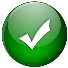 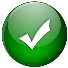 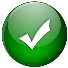 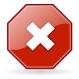 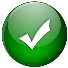 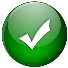 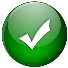 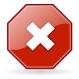 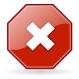 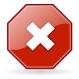 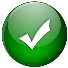 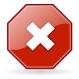 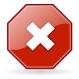 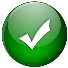 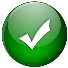 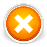 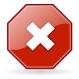 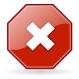 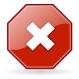 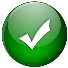 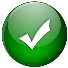 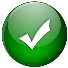 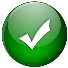 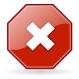 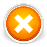 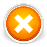 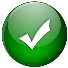 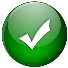 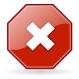 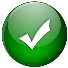 Only WI, not supported by Storefront Services (Cloud Gateway Express)
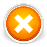 4
[Speaker Notes: .]
C1 – Explicit Authentication
Client device
Domain Controller
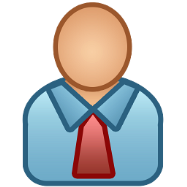 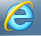 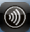 7
ZDC
WI Server
WI
IMA
XML Service
IIS
XA
1
2
4
6
1
5
3
Winlogon
wsxica
5
[Speaker Notes: User launches Receiver or web browser and authenticates on WI (IIS) with username and password
WI passes the username and password (CTX encoded) to the XML Service
XML Service forwards request to IMA (local host cache) to enumerate available resources
WI receives a ticket from the XML Service, which is placed in the ICA files generated at launch
WI sends ticket back to browser
User launches published resource
XA authenticates the credentials against AD]
C2 – Domain pass-trough with double hopping
Client device
Domain Controller
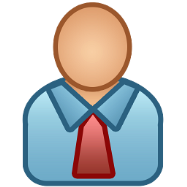 Winlogon
PNSSON
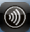 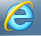 MPnotify
9
ZDC
WI Server
WI
IMA
XML Service
IIS
XA
1
2
3
7
5
4
6
8
LSA
Winlogon
PNSSON
MPnotify
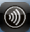 6
[Speaker Notes: User authenticates at client using his domain credentials
PNSSON (SSONSVR.EXE) gets spawned as a credential provider and caches username / password in memory
User launches Receiver or web browser 
WI (IIS) performs an Integrated Windows Authentication, windows identity is passed to WI
WI passes the user's SIDs to the XML Service
XML Service forwards request to IMA (local host cache) to enumerate available resources
WI receives a ticket from the XML Service, which is placed in the ICA files generated at launch (ticket does contain "useLocalUserNameandPassword" flag instead of credentials
User launches published resource. PNSSON forwards cached credentials to XA host for authentication
XA authenticates the credentials against AD]
C4 – Smart Card
Client device
Domain Controller
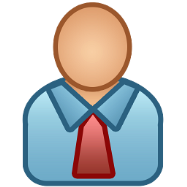 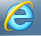 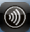 KDC
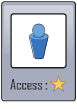 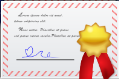 8
ZDC
WI Server
WI
IMA
XML Service
IIS
XA
1
3
5
4
6
7
2
Winlogon
LSA
Kerberos SSP
SmartCardSvc
7
[Speaker Notes: User launches Receiver or web browser
Browser or Receiver call WI URL
WI (IIS) performs an Integrated Windows Authentication (certificate mapping), Windows identity is passed to WI
WI passes the user's SIDs to the XML Service
XML Service forwards request to IMA (local host cache) to enumerate available resources
WI receives a ticket from the XML Service, which is placed in the ICA files generated at launch (ticket does not contain any auth. Info, instead it contains the flag "DisableCtrlAltDelete = off" which forces the XA host to show the Logon UI
User launches published resource
XA / VDA initiates authentication UI prompt, user enters PIN, XA performs a Smart Card authentication]
C5 – Smart Card with (PIN) pass-through
Client device
Domain Controller
Kerberos SSP
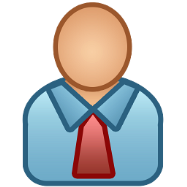 LSA
Winlogon
KDC
PNSSON
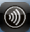 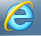 MPnotify
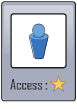 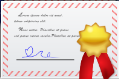 9
ZDC
WI Server
WI
IMA
XML Service
IIS
XA
8
1
2
1
9
4
6
5
7
3
8
LSA
Kerberos SSP
Winlogon
SmartCardSvc
8
[Speaker Notes: User logs on interactively using his Smart Card on the client
PNSSON (SSONSVR.EXE) gets spawned as a credential provider and caches the PIN in memory
Receiver or browser is launched, calling WI URL
WI (IIS) performs an Integrated Windows Authentication (Kerberos), windows identity is passed to WI
WI passes the user's SIDs to the XML Service
XML Service forwards request to IMA (local host cache) to enumerate available resources
WI receives a ticket from the XML Service, which is placed in the ICA files generated at launch (ticket does not contain any auth. Info, instead it contains the flags "DisableCtrlAltDelete = On" and "UserLocalUserNameAndPassword"
User launches published resource, PNSSON forwards cached credentials to XA host for authentication
XA / VDA initiates authentication UI prompt, user enters PIN. XA performs a Smart Card authentication]
C6 – Kerberos
Client device
Domain Controller
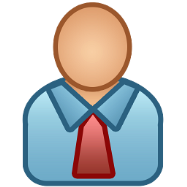 Winlogon
KDC
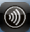 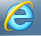 10
9
ZDC
WI Server
WI
IMA
XML Service
IIS
XA
1
2
7
5
6
8
4
3
4
LSA
Winlogon
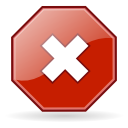 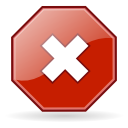 PNSSON
MPnotify
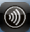 9
KRB svc only!
[Speaker Notes: User authenticates at client using his domain credentials or Smart Card, User receives TGT after successful authentication
User launches Receiver or web browser, requesting the WI URL
Client requests a service ticket for IIS, KDC provides svc ticket
Client uses IIS svc ticket to authenticate, WI (IIS) performs an Integrated Kerberos Authentication, windows identity is passed to WI
WI passes the user's SIDs to the XML Service
XML Service forwards request to IMA (local host cache) to enumerate available resources
WI receives a ticket from the XML Service, which is placed in the ICA files generated at launch (ticket does contain "useLocalUserNameandPassword" flag instead of credentials
Client (ica engine) requests a service ticket for XA host, KDC provides host svc ticket 
User launches published resource. XA host uses svc ticket to authenticate the user (KRB SSON)
XA authenticates the credentials against AD]
Any known issues / pitfalls?
Smart Card with KerberosPass-through
Issues
Kerberos
Smart Card with Pass-through
Smart Card
Domain Pass-through
Explicit
Complexity
As always it depends on the architect(ure)
10
Common Pass-through issues and pitfalls
ReceiverEnterprise installed without SSON_ENABLE=yes
ICA client policy not configured properly
PNSSON provider gets interfered by other providersHKLM\SYSTEM\CurrentControlSet\Control\NetworkProvider\Order\ProviderOrder
WI default logon method is not set to "Passthrough" if multiple methods are activated
WI site URL is not listed in "Local Intranet Zone"
PNAgent pass-through on XenApp 6.5 required hotfix XA650W2K8R2X64001
If kerberos pass-through is used for XenApp, SSONSVR does not get spawned (by design)
If Smart Card pass-through is used on VDA / XenApp Receiver shows error: «Smartcard support is not allowed on pass through servers” CTX115521 
If user logs on to Vista / Windows 7 / 2008 R2 using Smart Card, SSONSVR is not invoked by Winlogon. Add the following reg key…HKLM\SOFTWARE\Microsoft\Windows NT\CurrentVersion\Winlogon\NotifySmartCardLogonNofity = 1 (REG_DWORD)
11
Common Smart Card authentication issues and pitfalls
Trust XML requests is not enabled
Smart Card middleware not installed on WI and XenApp boxes
Client certificate authentication  option not installed on IIS
WI site not set to enforce SSL
Citrix Smart Card Service is not running
Running multiple remote sessions including mix of XA and XD can freeze CSP on client while re-inserting card on local client (by today only seen with ActivIdentity CSP and ATOS CardOS API)
Smart Card pass-through not working on Windows 7 / 2008 r2Add the key: HKLM\Software\Microsoft\Windows NT\CurrentVersion\Winlogon\Notify\SmartCardLogonNotifyReg_Dword = 1
12
Considerations when using kerberos
XML service must be shared with IIS
Smart Card with KRB pass-through is not supported for XenDesktop environments
Apps on XenApp that use explicit NTLM auth might prompt for credentials or fail (no NTLM fallback)
DNS Resolution must be enabled in HDX policy, reverse lookup zones are mandatory!
Kerberos delegation to be set for each XA,DDC,VDA , XML / WI box -> huge effort on XD environments
HOT! Using Kerberos pass-through breaks Appsense EM and SSONSVR on XenApp (refer to case: SR60727501)
Kerberos uses udp by default, consider switching to tcp for WAN connections with lots of routing hops / customized MTU
Kerberos can fail because of large token size (nested groups, Smart Card), increase the MaxTokenSize
Auth. with XD in multiforest deployments falls back to NTLM (so KRB is not an option here)
13
Common Storefront Services / Receiver issues and FAQ
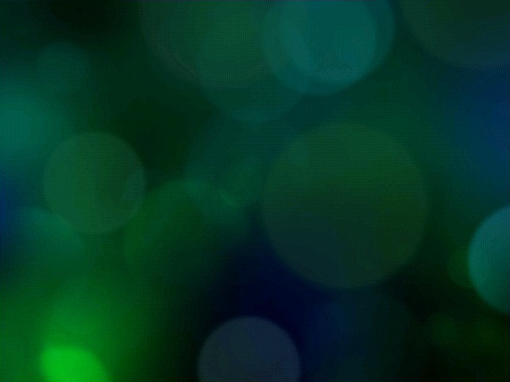 Pass-through not supported for legacy PNA mode?…it works indeedAdd the line 	<LogonMethod>sson</LogonMethod>to the logon section of 	C:\inetpub\wwwroot\Citrix\<Store>\Views\PnaConfig\Config.xml
Domain Pass-through with Receiver for Web?…no, not supported
Multifactor authentication with AGEE / SF / Receiver?…Windows Receiver expects the token as the secondary auth method while Receiver for iOS / Android expect it to be the primary
What about Smart Card support?…currently not supported in version 1.1
AGEE 9.x known pass-through issue with SFSF expects the SNIP as source address, solved with 10.0
14
Troubleshooting authentication failures
Kerberos
Use network traces to gather any KRB_XX errors
Refer to MS KB for KRB error referencehttp://www.microsoft.com/en-us/download/details.aspx?id=21820
Ensure proper DNS functionality
Ensure KRB delegation on all required hosts
Ensure Receiver ADM settings are correct
Domain pass-through
Install Receiver with /INCLUDESSON switch
Install ReceiverEnterprise with ENABLE_SSON=yes
Ensure that SSONSVR.exe is running
Ensure WI / SF URL are listed in Local Intranet Zone
Ensure Receiver ADM settings are correct

Generally
Use CDFControl to capture and analyze traces CTX111961 Trace provider list for Receiver:      C:\Program Files\Citrix\ICA Client\IcaClientTraceProviders.ctl
15
Ressources
How to Configure Smart Card Single Sign-On with Access Gateway Enterprise Edition CTX124603
Troubleshooting Smart Card SSO with Access Gateway Enterprise Editionhttp://blogs.citrix.com/2012/03/05/troubleshooting-smart-card-sso-with-access-gateway-enterprise-edition-%E2%80%93-part-2/
How to Configure Smart Cards with the Latest Version of Web Interface and XenApp CTX29096
How to Implement Kerberos Authentication in a Citrix XenApp Environment CTX121918
An XML error 30102 occurs when Launching Applications on a XenApp Kerberos-based EnvironmentCTX130480 
How to Configure Smartcard Pass-through with Kerberos CTX123611
How to force Kerberos to use TCP instead of UDP KB244474
How to calculate / increase the Kerberos Max Token Size KB327825
Troubleshooting Citrix Pass-through Authentication CTX368624
How Pass-through Authentication workshttp://blogs.sepago.de/d/nicholas/2012/05/07/citrix-passthrough-authentication-explained
Smart Card Authentication Architecture in Windows Vista and abovehttp://msdn.microsoft.com/en-us/library/bb905527.aspx
How to Configure Access to Citrix Receiver Storefront 1.x through Access Gateway Enterprise EditionCTX131908
16
Thanks for your attention!
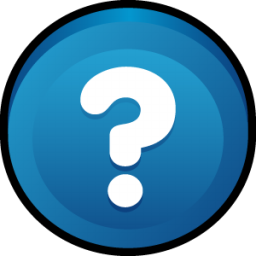 michael.rueefli@inserto.ch

Twitter: @drmiruBlog: www.miru.ch
17